April 28, 2025
All Aboard! Lessons from WMATA on Resilience and Strategy
AGA DC Chapter Hybrid Training
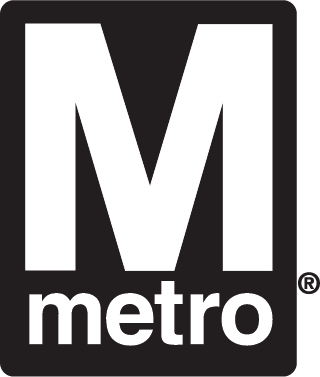 WMATA  At A Glance: FY2026 Budget
All aboard! Lessons from WMATA on Resilience and Strategy
$2.6B
Operating*
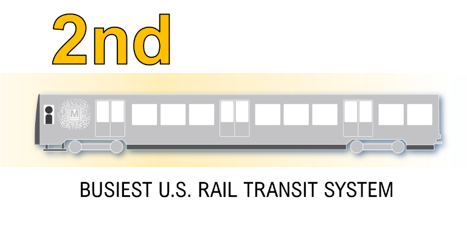 $2.4B
$5.0B
*
Capital
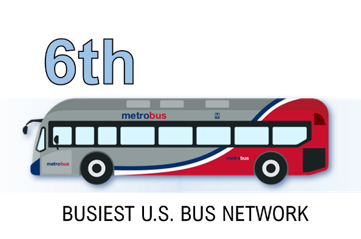 total budget
3%
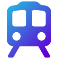 of land
Metro station areas =
30%
Rankings based on American Public Transportation Association
Metro repays the region’s investment many times over.
Transit customers
per year
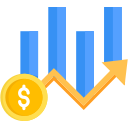 $3.2B
$2,800
of property value
save
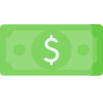 on average, by not having to pay for rideshares, taxis, parking, and tolls
65%
Tax revenue
of new office developments
2
*Includes reimbursables and debt service
All aboard! Lessons from WMATA on Resilience and Strategy
WMATA Challenges
3
All aboard! Lessons from WMATA on Resilience and Strategy
Factors Impacting Public Transit
All aboard! Lessons from WMATA on Resilience and Strategy
Social, Technology, Economic, Environmental, Political (S.T.E.E.P.)
S.T.E.E.P. provides a framework for assessing external factors affecting a business.
4
WMATA has faced significant challenges over the past 5 years due to external factors
All aboard! Lessons from WMATA on Resilience and Strategy
Inflation
Ridership
Historically high inflation from recent years has increased baseline expenses
Inflation outlook of 3.0% in FY2026 and 2.3% in FY2027 for non-personnel expenses
Pandemic and Recovery
Changing Federal Employee travel patterns
Customer Experience Focus (e.g., crime, reliability)
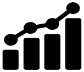 Funding
Policies
Federal Relief Funding Runs Out
Jurisdictional Subsidies in Flux
Remote working 
Return to office mandates
Federal workforce changes
Executive Order changes
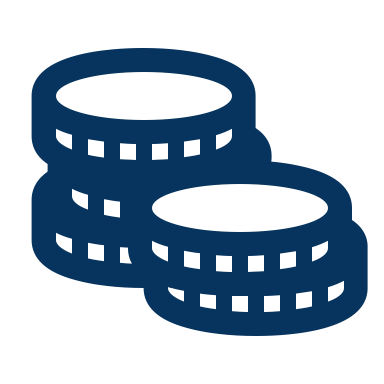 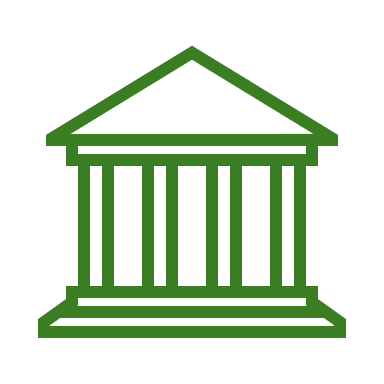 5
Global Pandemic Reduced Ridership by Over 70% -- But Ridership is Rebounding
All aboard! Lessons from WMATA on Resilience and Strategy
Impacts to Ridership
Covid-19 Pandemic reduced ridership by over 70%
WMATA recovered with strong year-over-year ridership growth
Changes in commuting and travel patterns continue to impact recovery
Future Considerations
Return to Office policies
Changes to federal workforce
6
All aboard! Lessons from WMATA on Resilience and Strategy
WMATA and the Region Remain More Vulnerable Than Peers Due to Lack of Dedicated Operating Funding
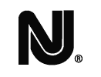 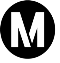 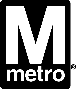 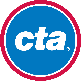 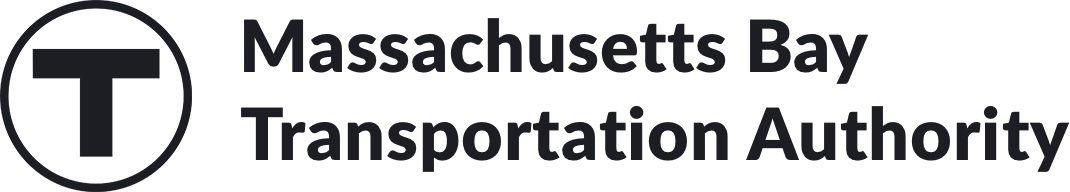 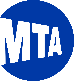 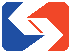 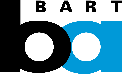 SEPTA
CTA
LA Metro
MBTA
WMATA
NY MTA
BART
NJ Transit
Based on publicly available FY2025 budget information for comparison purposes
7
Funding subject to annual appropriations
Specific revenue source—such as a sales or gas tax—that is designated to be used for transit and is not subject to appropriations
Starting June 30, 2024, vehicles will be tolled to enter the Congestion Relief Zone in New York City
All aboard! Lessons from WMATA on Resilience and Strategy
Facing the Operating Fiscal Cliff
More than 75% of deficit remains with fully recovered ridership
Impacts to Funding
Federal relief funding exhausted in FY2025
Ridership remains below pre-pandemic norms
Dependent on state and local subsidies
No dedicated funding source
Future Considerations
Macroeconomic conditions (e.g., jobs, inflation, growth)
Changes to federal workforce
$1.2B
Historic Inflation
Funding Deficit
Pandemic
$0.75B
Federal Relief
Fares and Other Revenues
State and Local Subsidies
* Projection as of June 2023
8
Solving the Fiscal Cliff -- FY2025 Budget
All aboard! Lessons from WMATA on Resilience and Strategy
Targeted Service Adjustments
Modest Fare Increases
Additional Subsidy Investment
Schedule peak service periods to align with ridership levels through targeted adjustments
Operate more six-car trains where shorter trains provide sufficient capacity
Reduce service levels on holidays with low ridership
Redesigned Bus Network to reallocate existing resources to deliver more value to the region, adapting to how customers travel now
Increase fares by 12.5% to keep pace with inflation
Reduce fare evasion with system-wide high-barrier faregate installation and increased fare enforcement
Make it easier to pay with increased use of Metro Lift and Senior reduced fare programs
Jurisdictions increase operating subsidy by $463 million above the traditional 3% subsidy cap
9
All aboard! Lessons from WMATA on Resilience and Strategy
Facing the Capital Fiscal Cliff
WMATA will soon reach its debt capacity resulting in a significant decrease in capital funding in the latter years of its six-year Capital Improvement Program 
Funding constraints will revert WMATA to a primarily reactive capital plan which addresses infrastructure issues as they arise, rather than proactively when the costs are usually lower
Indexing all capital funding sources would maintain future purchasing power and maximize the value and utilization of the region’s investment in transit
Excludes debt service and revenue loss from capital projects
WMATA Implemented Efficiencies Exceeding Half a Billion Dollars in Operating and Capital Savings Since FY2023
All aboard! Lessons from WMATA on Resilience and Strategy
Capital Program Administrative Savings - $175M
$25M in recurring annual savings from FY2025-31
Capital Project Savings - $100M
Structural recurring savings by simplifying standards, requirements and practices, and reducing customization
Examples of Cost Savings – No Impact to Investment Outcome
Bus Shelters: Reducing per shelter cost by ~50%
Drainage Pumping Stations: Reducing project cost by ~$5M
Digital Modernization: Reducing system support cost by ~$17M
Capital program cost reductions preserve funding capacity for future state of good repair program investments
FY2025 Savings - $119M
$38M: Salary and wage freeze for Metro’s largest union and non-represented employees
$30M: Call center consolidation, optimize use of alternative and lower cost paratransit services (Uber & Lyft)  
$20M: Reduced consulting services and related contracts, improved asset management, savings from digital transformation initiative
$20M: Targeted service cuts (e.g., use of six-car trains, decrease peak hours, modest increase in headways)
$11M: Optimize materials and supplies expense management
$257M
$275M
Operating Savings
Capital Savings
FY2024 Savings - $133M
$123M: One-time savings through management actions to increase ridership and revenue, optimize procurement/inventory management and manage vacancies
$10M: Reduced expenses for consulting services
FY2023 Savings - $5M
$5M: Improved labor utilization and process and program modernization
11
WMATA’s Financial Risks
All aboard! Lessons from WMATA on Resilience and Strategy
Major state and federal sources not indexed to inflation
Operating funding that relies on jurisdictional sources not dedicated to Metro
Lack of clarity on long-term operating subsidy commitment 
Over reliance on using capital funding to balance the operating budget
Fare evasion on Metrobus reduces revenue 
No rainy-day fund for emergencies 
Loss of federal pandemic relief funding eliminates backstop 
No federal operating funding provided to large transit systems
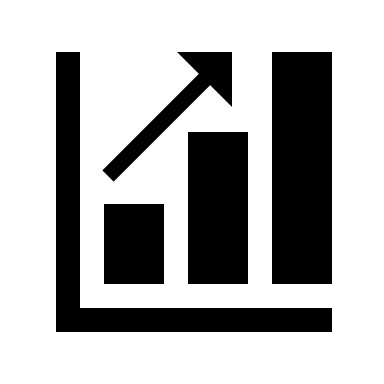 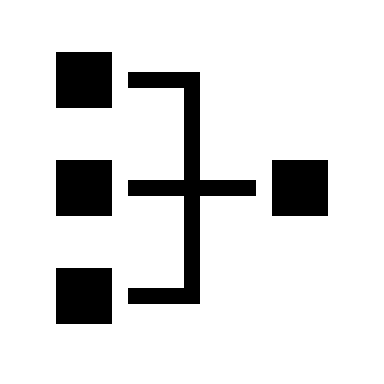 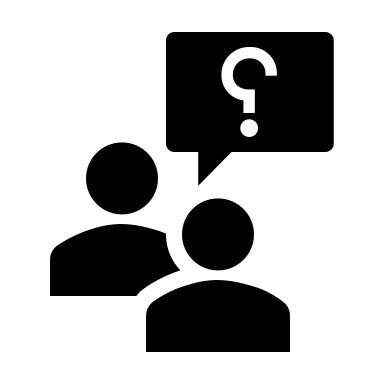 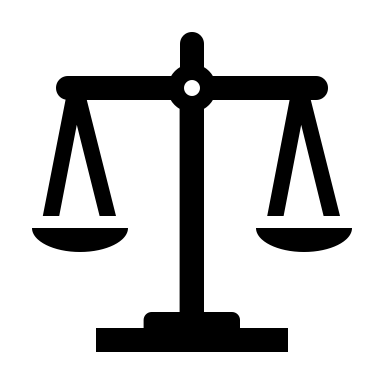 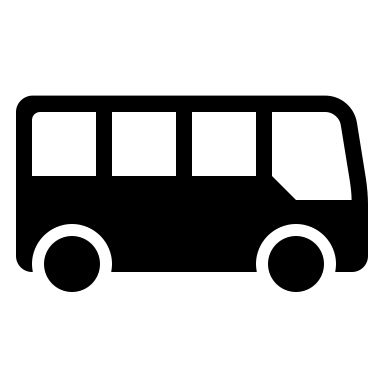 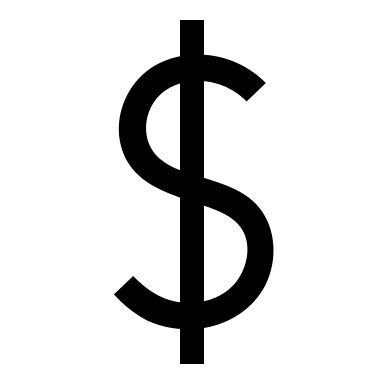 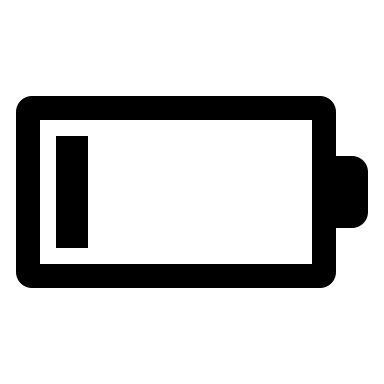 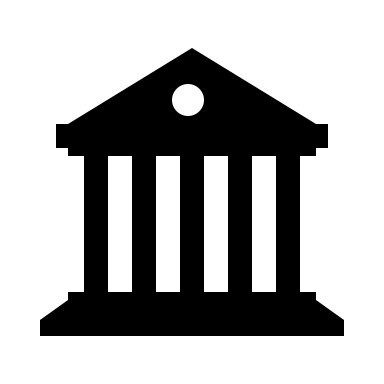 12
All aboard! Lessons from WMATA on Resilience and Strategy
Regional Interdependence
13
WMATA Operates in a Multi-jurisdictional Environment
All aboard! Lessons from WMATA on Resilience and Strategy
WMATA relies on its 3 jurisdictional partners for funding, each with individual financial, economic and public service priorities
Budgets
Leadership
Populations
Businesses
Priorities
Economic Growth
WMATA
Federal Government
Local and Regional Transit Providers
14
An Example of Regional Interdependence
All aboard! Lessons from WMATA on Resilience and Strategy
WMATA depends on its jurisdictional partners for funding – what impacts the region, impacts WMATA
DC CFO Forecast – Feb 2025
D.C. Labor Market
D.C. significantly reduced its revenue estimates for FY2025 – FY2029 by $1 billion

Lower revenue could impact the District’s ability to meet its WMATA funding  commitments

Lower employment in DC will  negatively impact Metro ridership & revenue

Market uncertainty presents challenges in determining future service plans and investment
Over half of the District's civilian jobs are in Government (Federal and D.C.) and the Professional and Management Services sectors
Federal employees make up nearly 25 percent of total civilian employment in the District
Revised forecast from DC CFO  anticipates lower revenue from Federal workforce changes
Forecast based on memo from the District’s Office of the Chief Financial Officer, February 28, 2025
15
All aboard! Lessons from WMATA on Resilience and Strategy
Economic Resilience through Collaboration, Planning, and Communication
16
All aboard! Lessons from WMATA on Resilience and Strategy
Promoting Economic Resilience through Budgeting Enhancements and Regional Collaboration
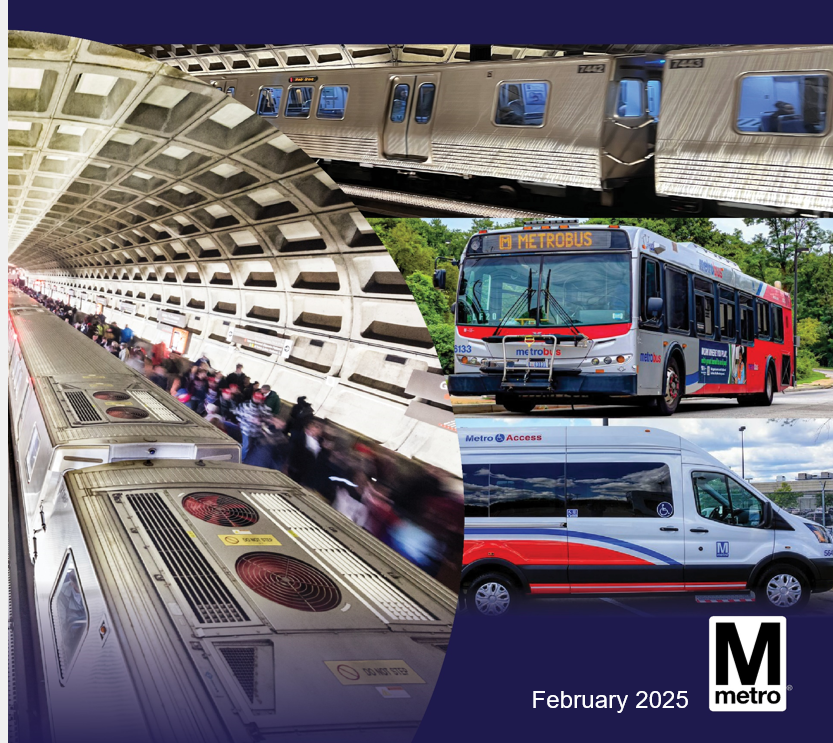 Enhancements implemented to WMATA’s Budget Process and Regional Collaboration
17
Regional Collaboration: DMVMoves
All aboard! Lessons from WMATA on Resilience and Strategy
WMATA supports the region in achieving its regional goals through collaboration
18
DMVMoves Opportunities and Priorities
All aboard! Lessons from WMATA on Resilience and Strategy
19
Potential Transit System and Funding Scenarios
All aboard! Lessons from WMATA on Resilience and Strategy
Scenarios build on each other.
For example, Scenario 3 incorporates the changes and costs of Scenario 2,
Scenario 3 must be completed before
system expansion, etc.
Scenario 4
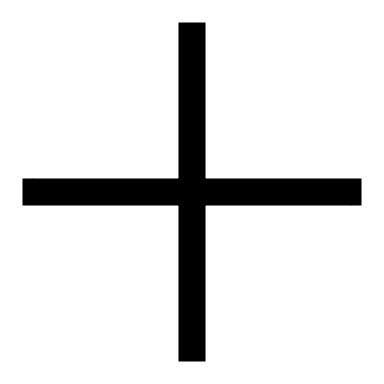 Scenario 3
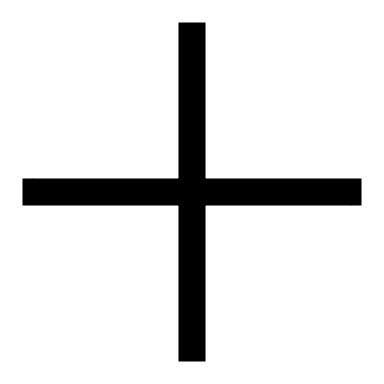 Scenario 2
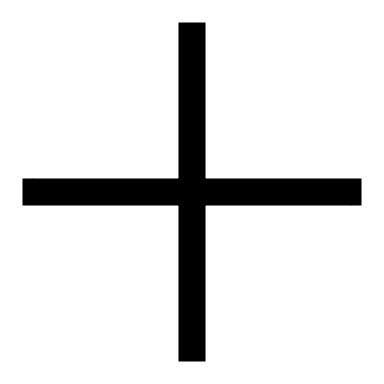 Scenario 1
20
Key Lessons Learned
All aboard! Lessons from WMATA on Resilience and Strategy
21
AGA DC Hybrid Training
Thank you!
22